Market
Text Talk Week 1, Day 2
[Speaker Notes: global, map]
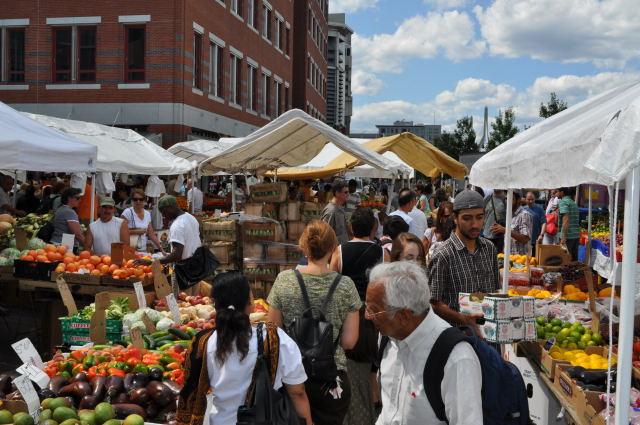 http://keithdalyphoto.blogspot.com/2010/08/haymarket-boston-ma.html
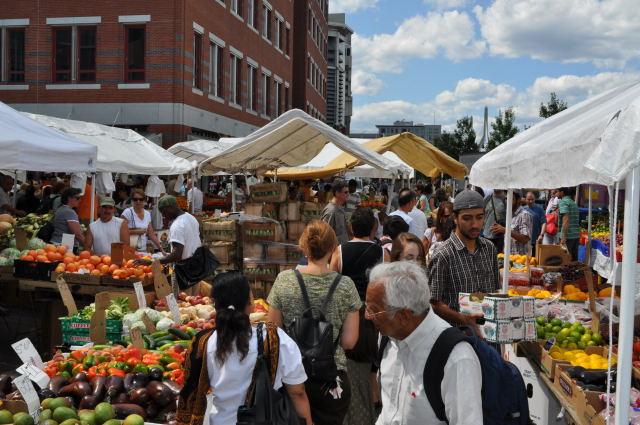 http://keithdalyphoto.blogspot.com/2010/08/haymarket-boston-ma.html
Haymarket is Boston's biggest open-air market.